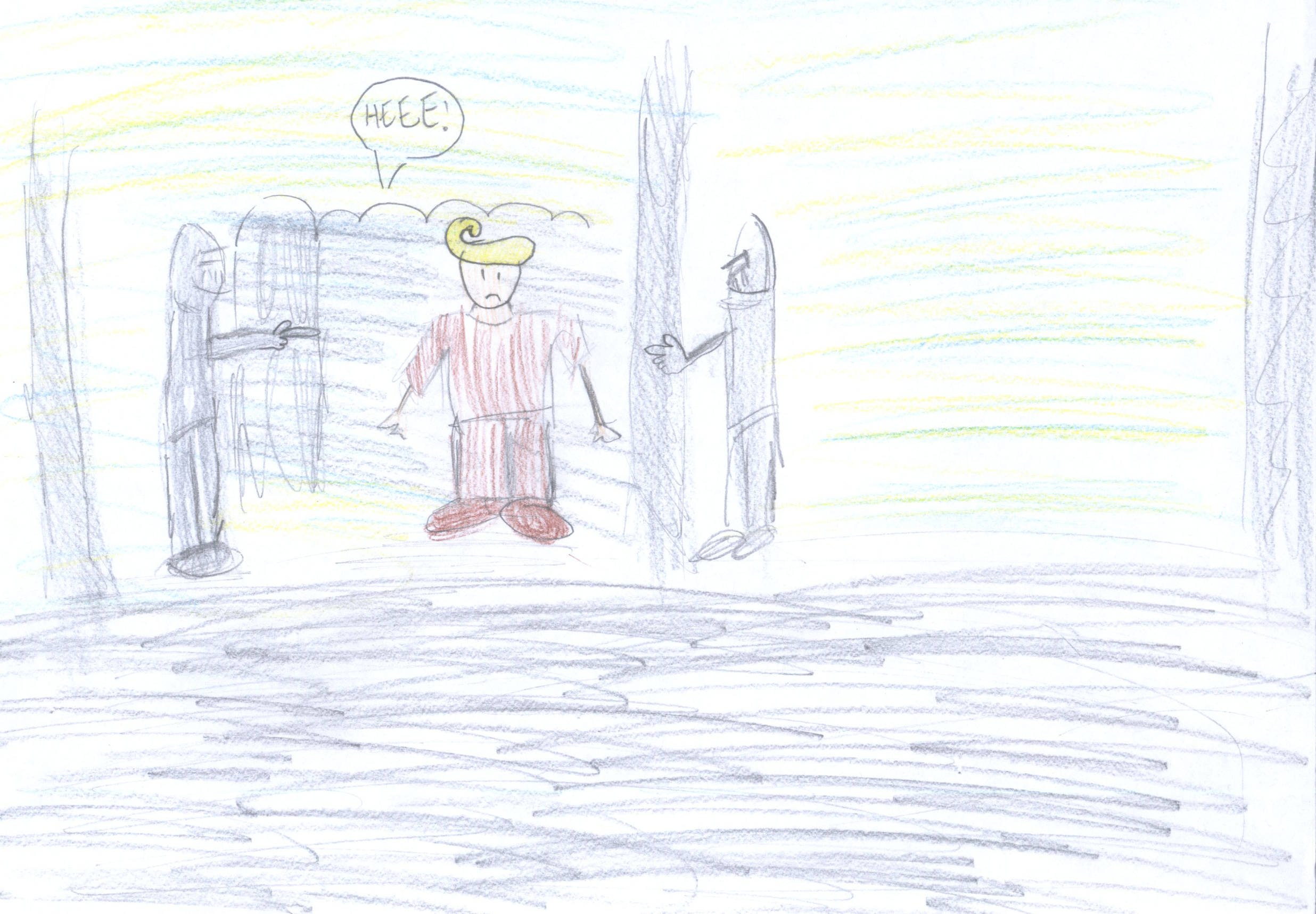 HA HA HA HA! REALLY?
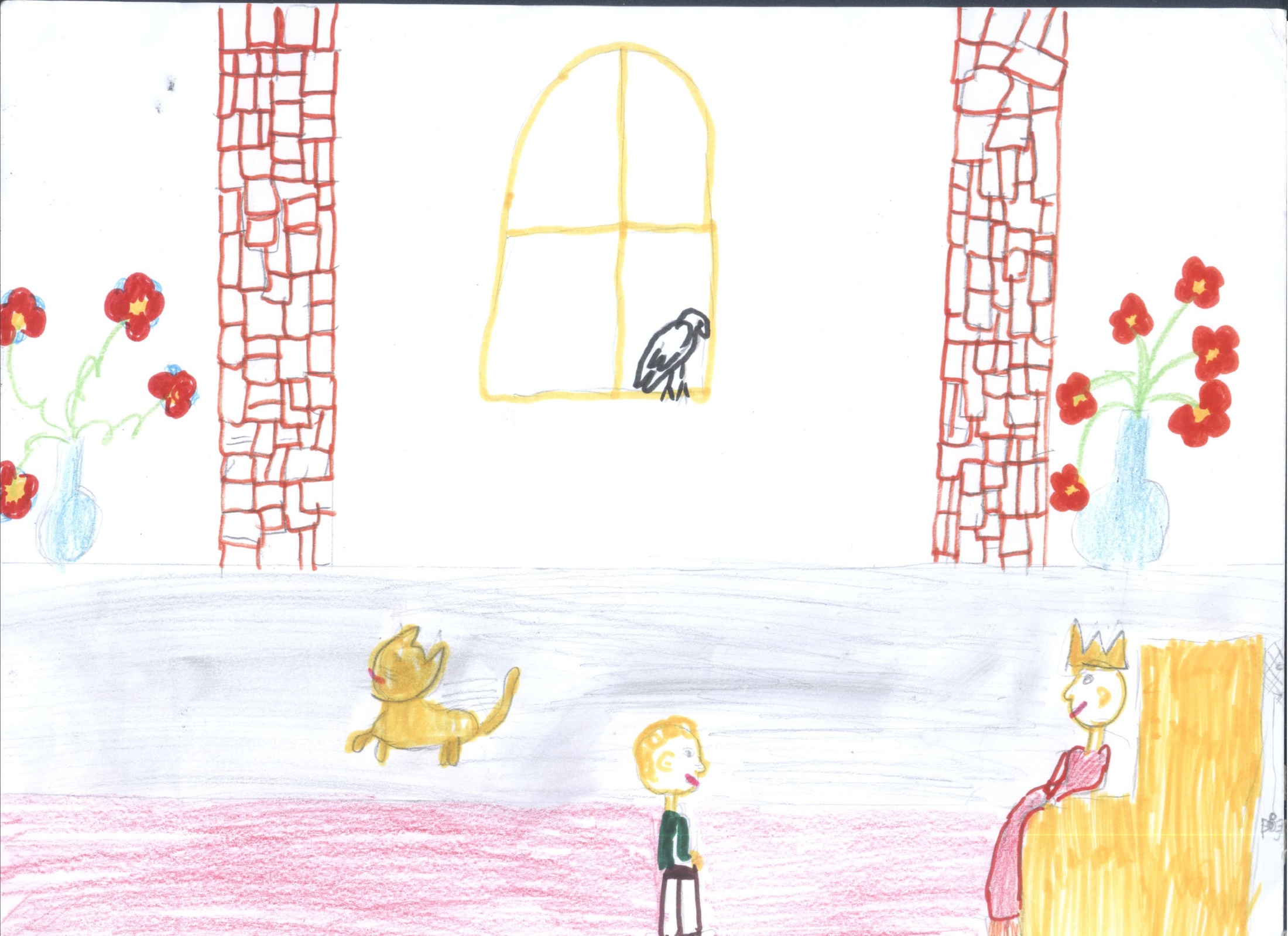 OK.
 YOU CAN TRY. 
 REMEBER THAT MANY KNIGHTS TRIED TO KILL THE DRAGON BUT THE DRAGON KILLED THEM!
I HAVE A PLAN.
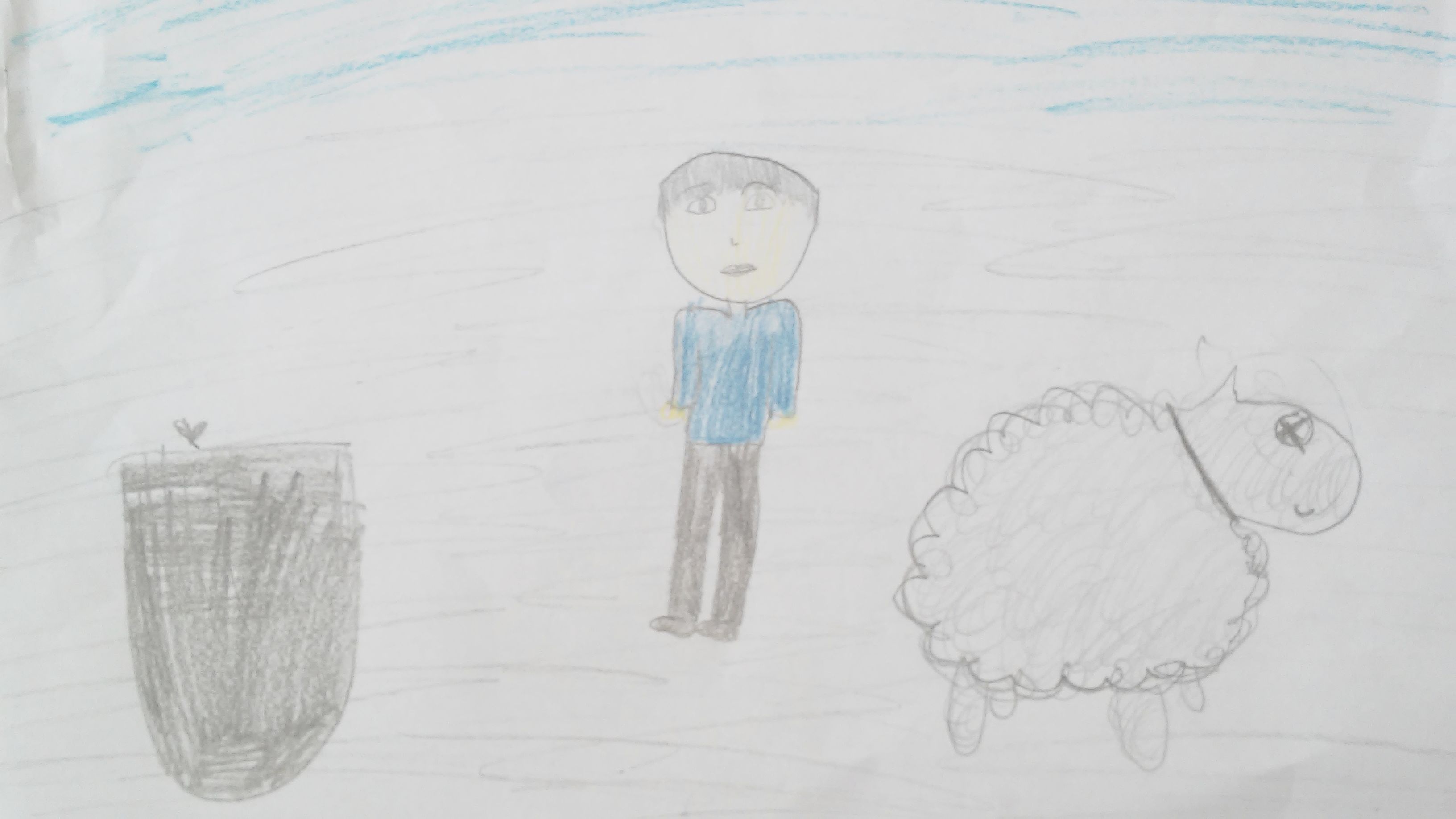 I FILL THE SHEEP WITH SULPHUR.
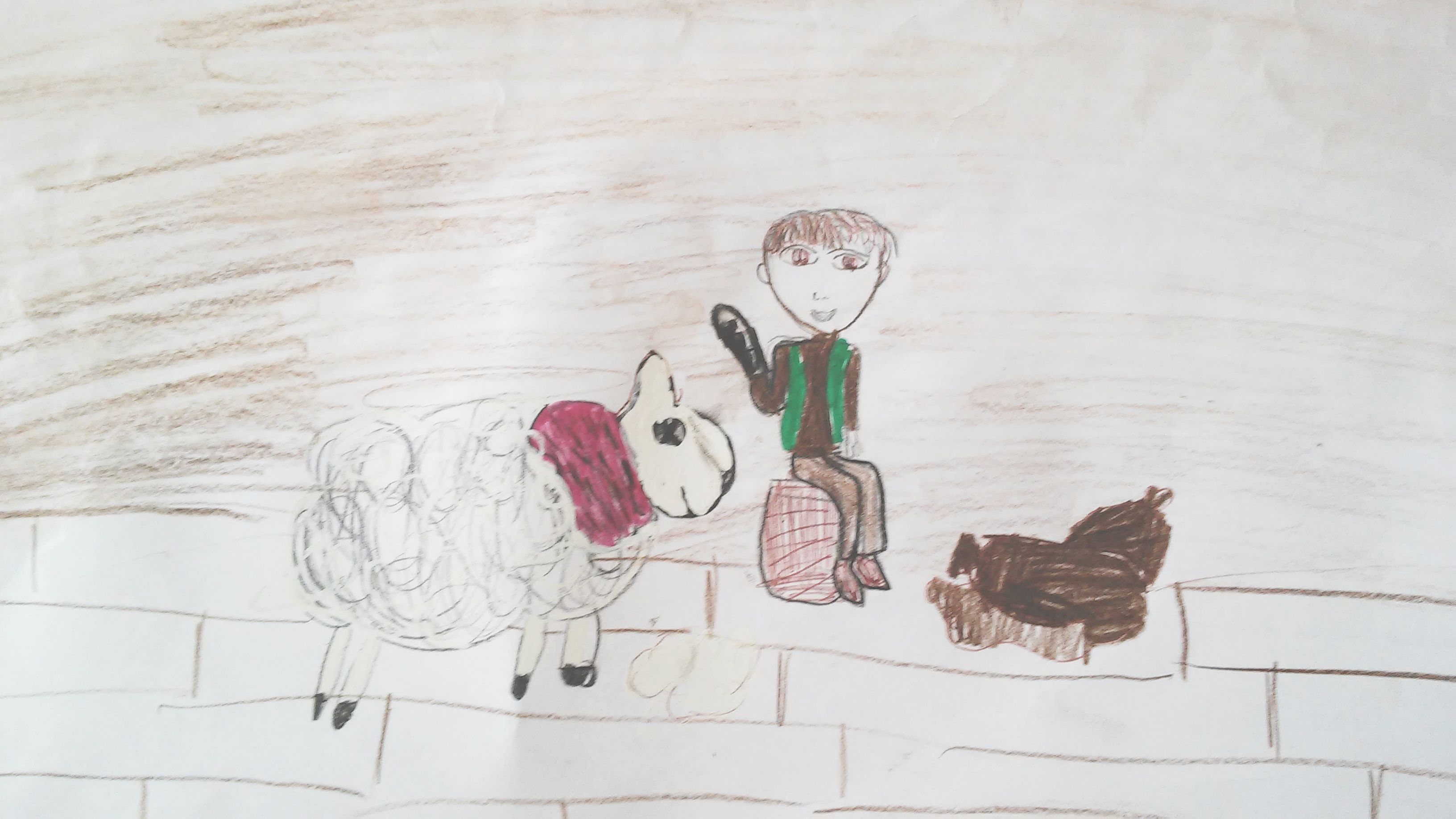 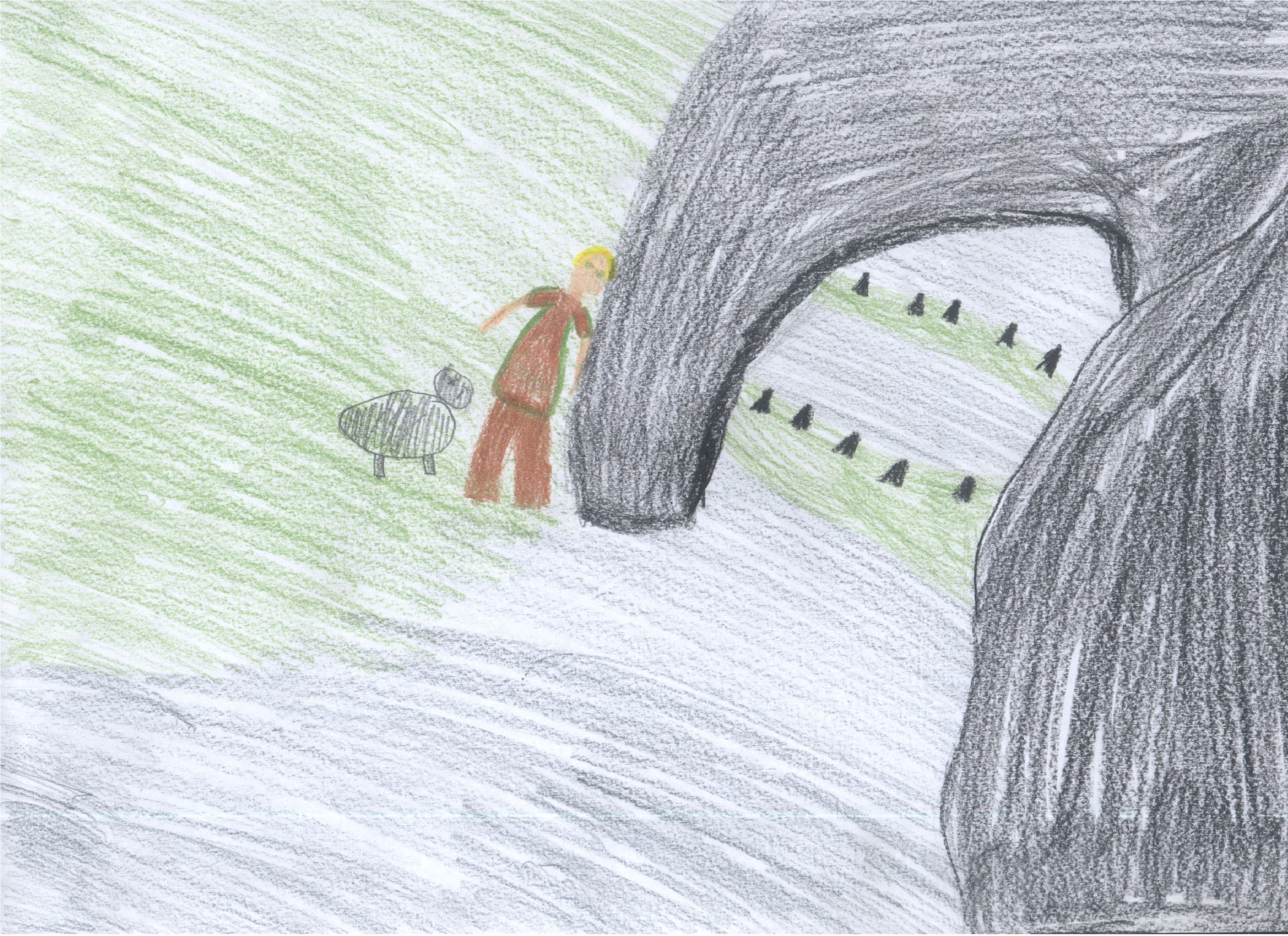 I GIVE THE SHEEP TO THE DRAGON. 

HE WILL EAT IT.
The shoemaker sneaks to the Dragon and he gives it the sheep.
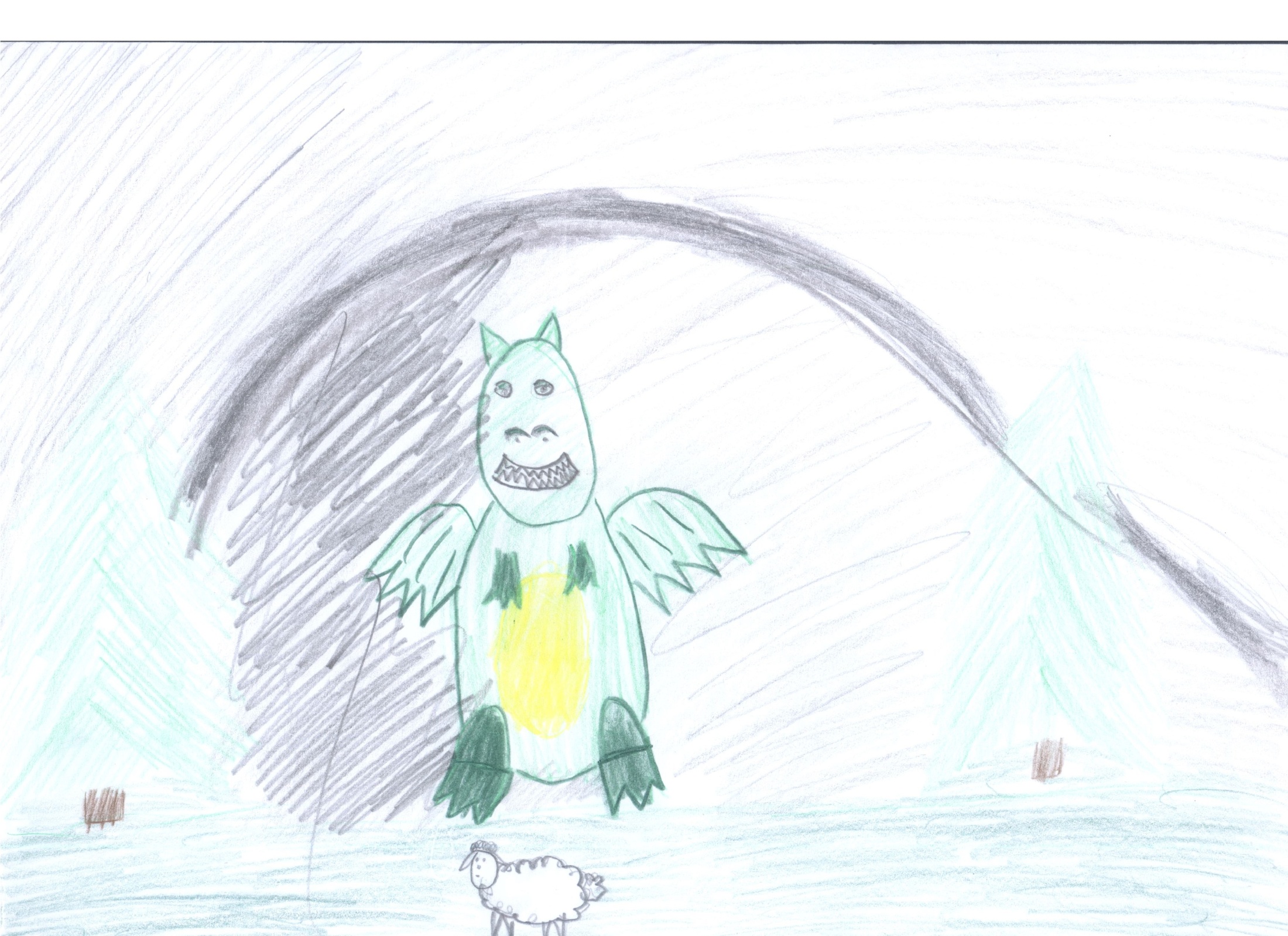 IT’S DELICIOUS...
 I LIKE THE SHEEP.
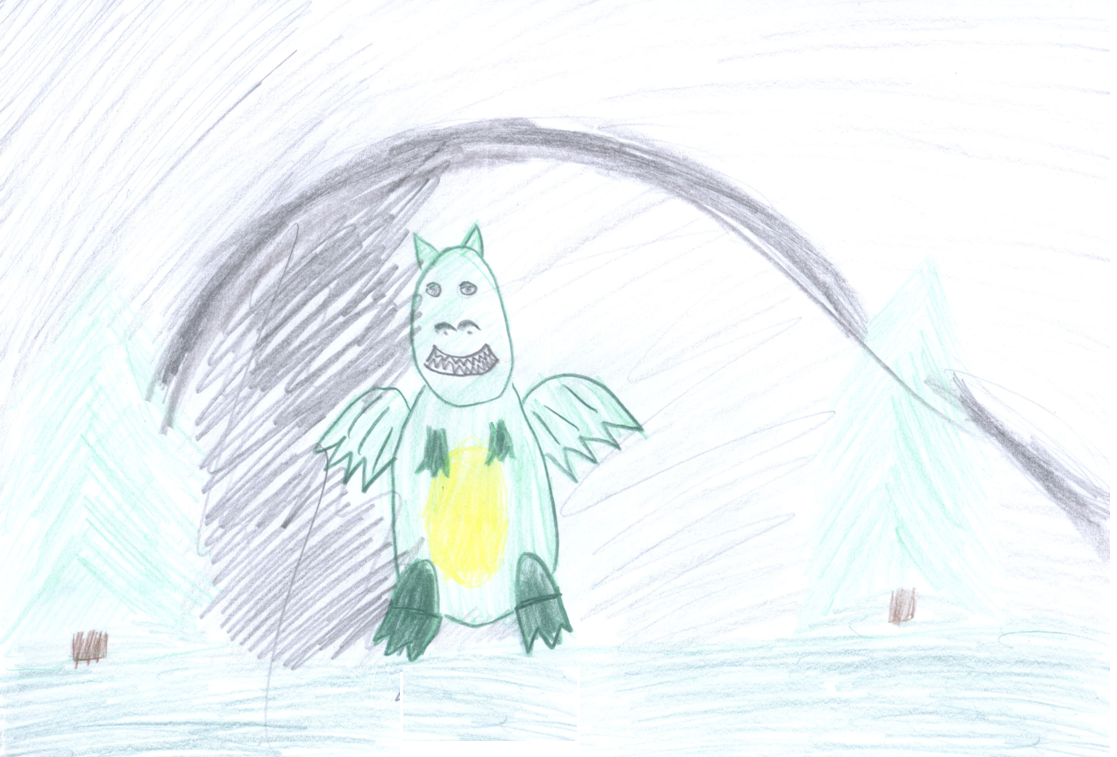 I’M VERY THIRSTY…
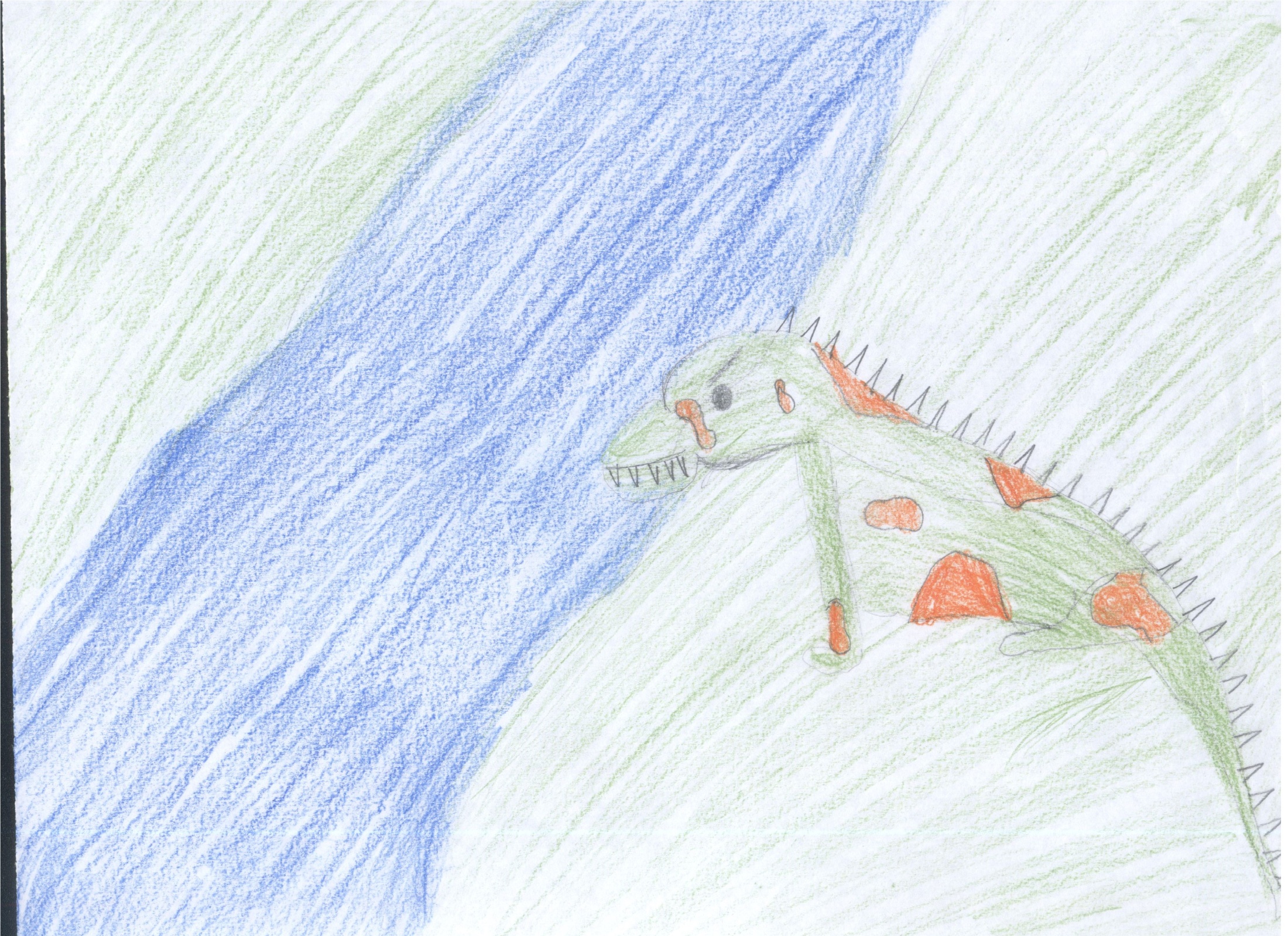 The Dragon drinks water from the Vistula River.
It is very thirsty.